Germany
Objectives
I can identify the key physical features of Germany.  (7.3.spi.10)
I can examine Germany’s history (key events and people) and identify its form of government. (7.4.1) 
I can identify Germany’s economic contributions worldwide. (7.2.1)
Directions:  Make sure to make 4 sections for your notes: 1) geography, 2) History (timeline of major events), 3) key people 4) Economy (i.e. major products/exports)
Focus Question
What role does engines and jeans play in our lives?
Germany
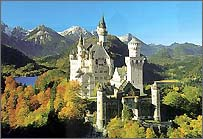 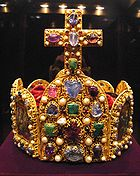 Germany in Dark Green
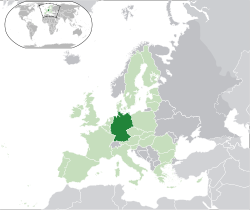 I. Germany
It is about the size of Montana and it lies in the heart of Europe. 
Black Forest is known for its scenery and its wood products. 
Danube River is an important waterway.
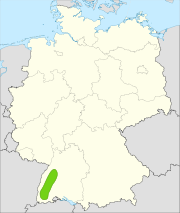 Black Forest
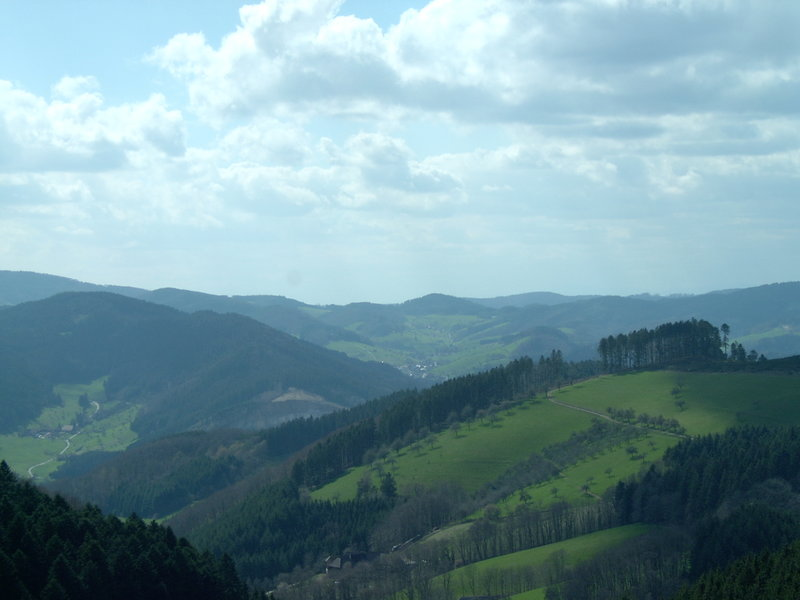 Clock-making is huge in Germany especially around the Black Forest  Ex: Cuckoo Clock
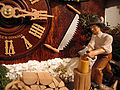 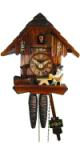 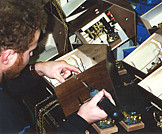 Danube River
Berlin, Germany: capital
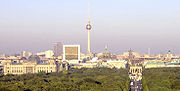 Bradenberg Gate: A symbol of Berlin and Germany
I. Germany
During the 1500s, a monk by the name of Martin Luther worked to reform the Catholic church. 
His main problem was the buying of sins to the church.
He nailed the 95 Theses on Oct 31,1517 to Wittenberg Church
Martin Luther
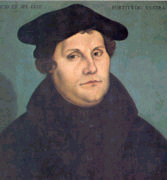 Statue of Martin Luther in Berlin, Germany
95 Theses were nailed to
Wittenberg Church
I. Germany
Western Germany has a place called Ruhr and it is an important industrial center. Production of iron ore and coal is important here. 
Many battles have been fought here.
I. Germany
Germany has superhighways called autobahns.
Late 1800s, Otto von Bismarck united a group of territories into a nation-Germany.
Autobahn in Germany: NO SPEED LIMIT
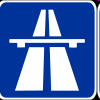 Otto von Bismark: founder of Germany (united in 1871)
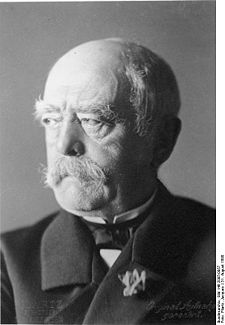 Adolph Hitler: Takes power in 1933
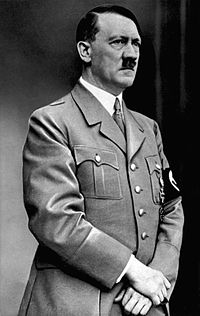 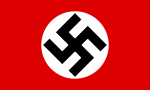 I. Germany
A great horror occurred in Germany during WWII called the Holocaust. 
Adolf Hitler lead a slaughter of more than 6 million Jews and lead to the death of more than 10 million.
Holocaust in Auschwitz May 26, 1944 (one of the Most Deadliest Concentration Camps)
Empty Gas Cans used to gas those in the concentration camp in Auschwitz
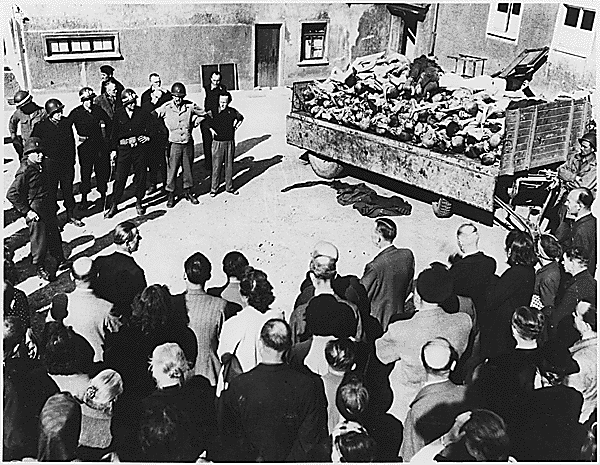 Berlin, Germany in ruins after WWII
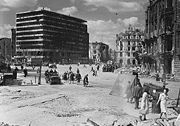 May 1945 End of WWII
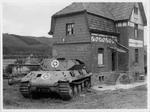 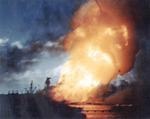 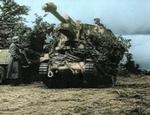 Berlin Wall
I. Germany
Following WWII, Germany was divided in 1961 into the East and West. 
East Germany became Communist. West Germany became a Democracy. 
1989 Germany came together as a whole.
I. Germany Today
Government: Federal Republic with an elected president. (Just like the United States)., 
Work continues to improve the economic gap between the east and west. 
Population: 82.5 Million
90% live in Urban Areas
Chancellor Angela Merkel (germany’s Current President)
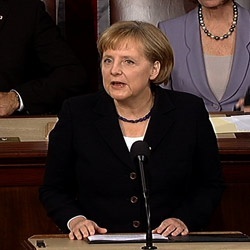 Chancellor Merkel with Presidents Bush and Obama
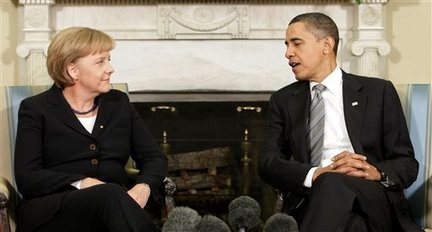 Germany’s Economy
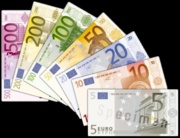 Germany is on the cutting edge of renewable energyIt has the world’s largest wind farm and solar power capacity
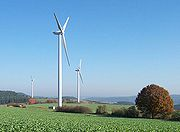 Germany is well-known for engineering and technology
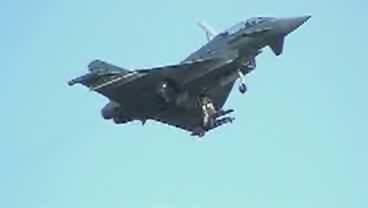 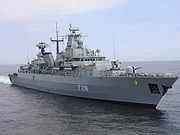 Car Companies from Germany
Audi
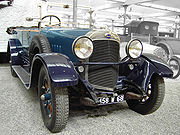 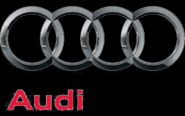 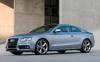 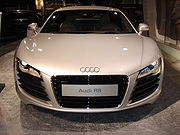 Volkswagen
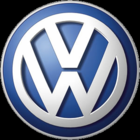 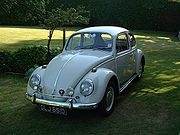 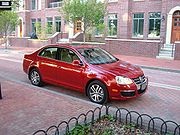 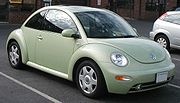 Mercedes-Benz
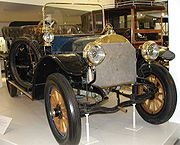 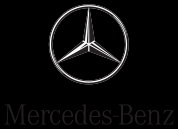 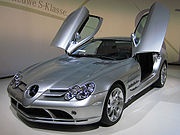 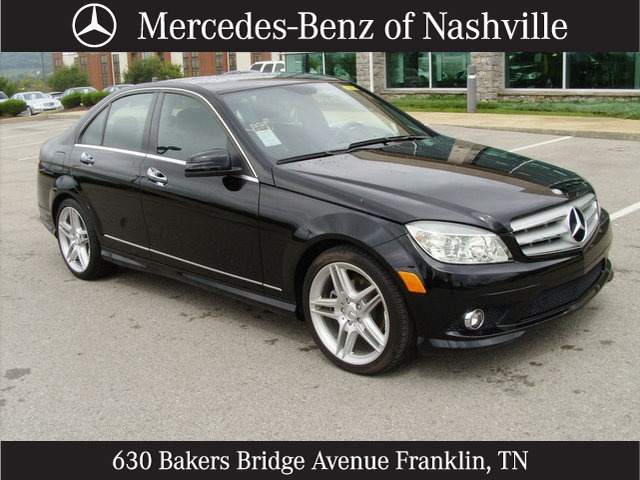 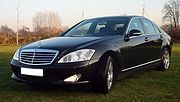 BMW
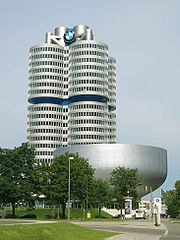 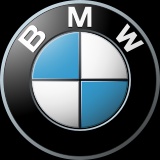 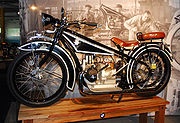 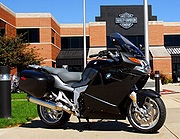 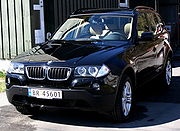 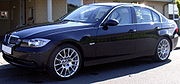 Key People in Germany’s Past and Present
Martin Luther: Protestant Reformation
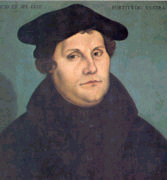 Otto von Bismark
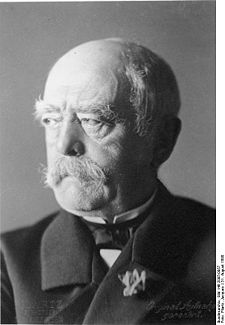 Hitler
Levi Strauss
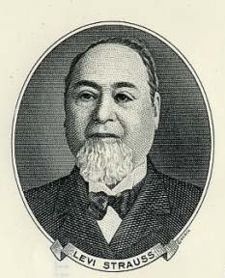 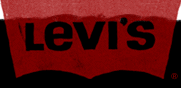 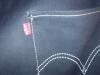 Rudolf Christian Karl Diesel
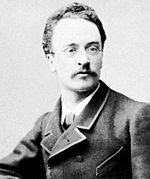 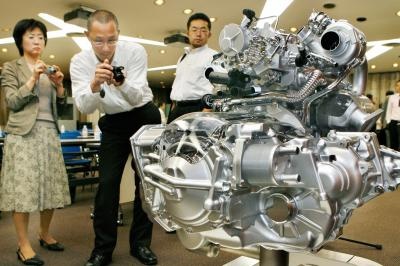 Ludwig van Beethoven: Germany
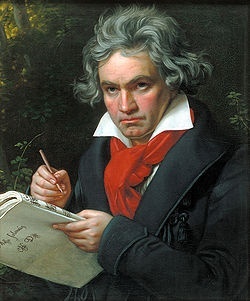 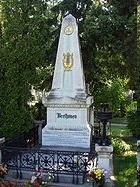 Johann Sebastian Bach
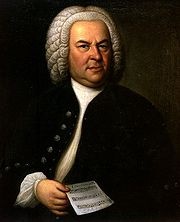 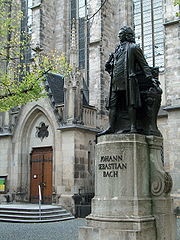 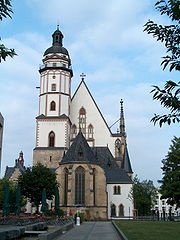 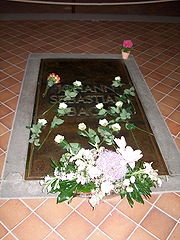 Albert Einstein
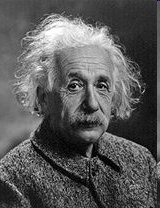 Atomic Bomb Invented by Einstein
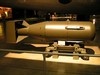 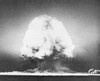 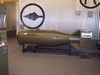 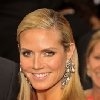 Heidi Klum
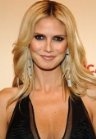 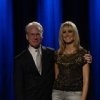 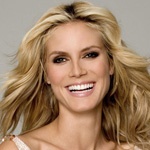 Dirk Nowitzki
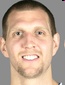 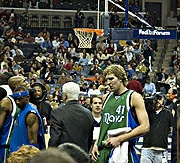 Put the following items in the correct chronological order
Hitler gains power 
Luther begins Protestantism 
Berlin Wall Falls 
Bismarck unites Germany
Germany divided
H.O. Questions
What choice would you have made if you were a Jew that had heard of the awful concentration camps? 
Do you agree with the actions of Adolph Hitler? What is your opinion of him?
STOP!
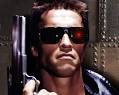 Hasta La Vista, Baby!



Turn in Timeline place Germany notes in your binder. 
DO NOT GO ON!!!!
Click
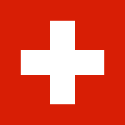 II.Switzerland
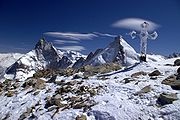 Objectives
I can describe the physical features of Switzerland and Austria. (7.3.spi.9 & 7.3.spi. 10)
I can identify key economic products of Switzerland and Austria. (7.2.spi.1) 
I can summarize the cultures of Switzerland and Austria. (7.1.spi.1) 

Directions: On your paper, make a T chart. One column should say Switzerland, the other Austria.
Focus question
In what way, does Arnold and Hitler relate?
Arnold
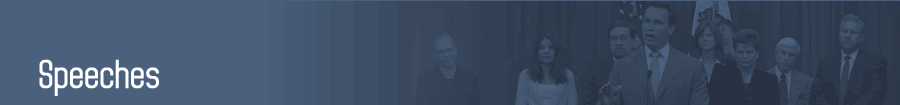 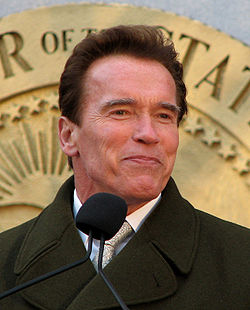 Hitler
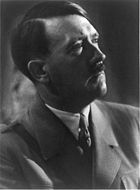 Switzerland in Green
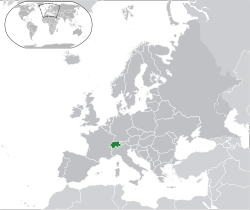 Federal Palace in BernBern is the capital of Switzerland
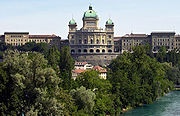 II.Switzerland
The Alps form most of the landscape of Switzerland, Austria, and Liechtenstein. These countries are called Alpine countries. 
Switzerland remains neutral in wars.
Danube River
II. Switzerland
The Alps divides Western and Eastern Europe through Switzerland. 
Most of the jobs in industries and farms are located in the plateau (Mittelland) between Jura and Alps
II. Switzerland
It has few natural resources ,yet it is a thriving industrial nation. 
It has many ethnic groups and religions.
II. Switzerland
Four national languages: German, French, Italian, and Romansch. Most speak German, and many speak more than one language. 
Government: federal republic.
Zurich, Switzerland
Wintertime view of Sent
View of the Mountains
Swiss Cheese: Exports 50,000 tons yearly
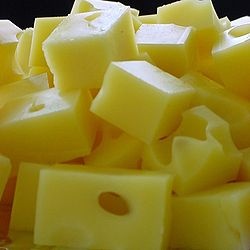 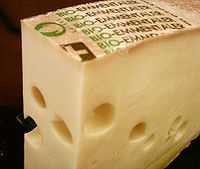 Swiss Chocolate
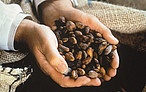 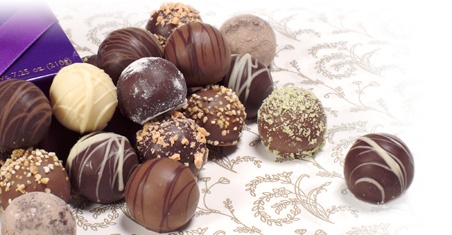 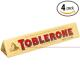 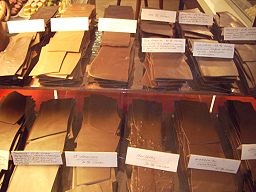 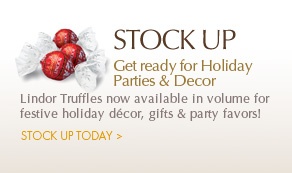 Swiss Army Knifes
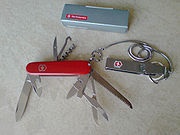 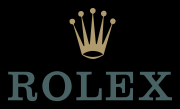 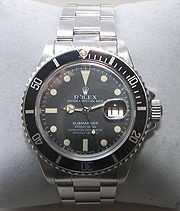 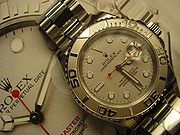 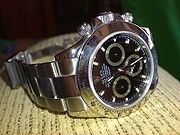 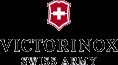 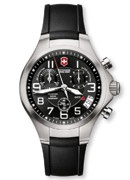 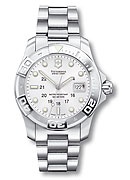 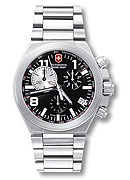 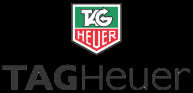 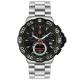 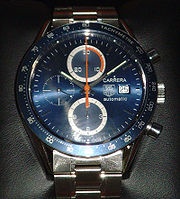 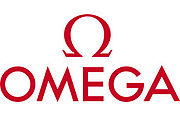 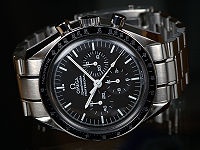 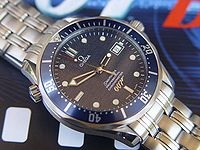 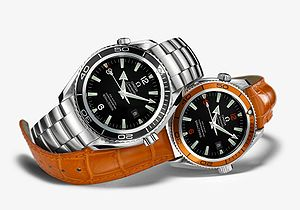 Breitling Watch Company
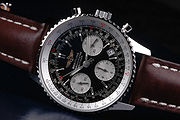 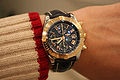 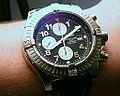 International Red Cross: Headquarters is located in Switzerland
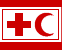 Folkloric Dance
Roger Federer
Actress Rene Zellweger’s Father is Swiss
III. Austria
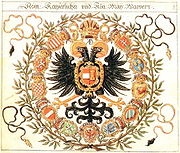 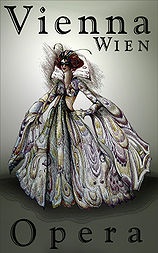 Austria’s Location in Orange
Austria’s Flag
Vienna, Austria Capital of Austria
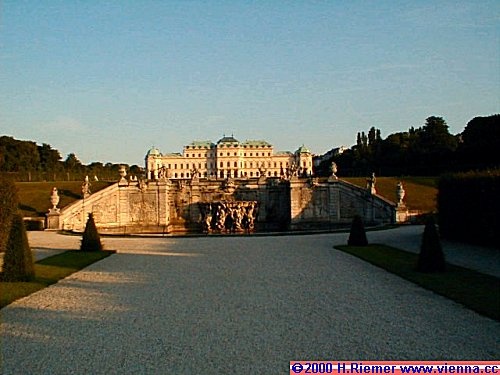 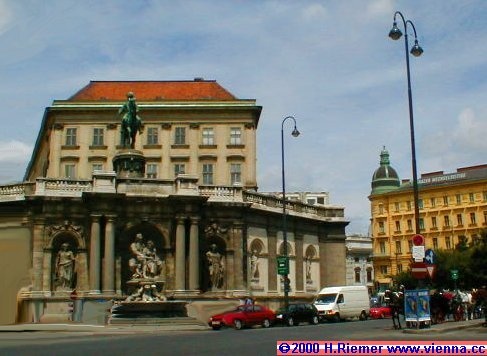 III. Austria
It is one of Europe’s largest countries. Austrian Empire ruled central Europe from late 1200s to the early 1900s. 
Alps cover 3/4 of land area in Austria. 
Very mountainous
III. Austria
The mountains in Austria provide valuable timber and hydroelectric power. 
Minerals: iron ore, timber, and coal 
Attract millions of tourist each year to enjoy hiking & skiing
Danube River in Austria
III. Austria
Most of the people live in cities and towns 
Jobs: manufacturing or service industries 
90 % follow the religion of Roman Catholic; Vienna is the capital and largest city.
Hitler was from Austria
Vienna’s Opera House
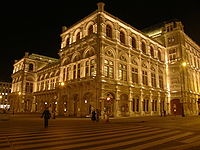 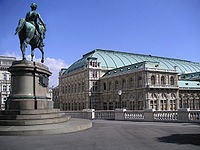 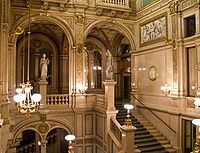 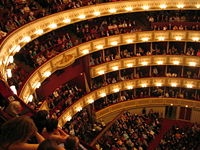 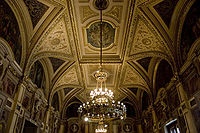 UN Building in Austria
Vienna, Austria Parliament Building
Hermesvilla
Rathaus
Wolfgang Puck
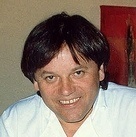 Franz Ferdinand: Assassination Started WWI
Home to Arnold
Johann Strauss: Austria
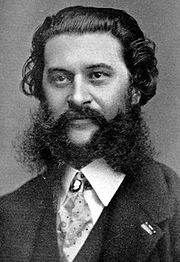 Wolfgang Mozart: Austria
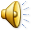 Focus question
How does Arnold and Hitler relate?
Answer
Both relate to one of the countries in this lesson. 
Arnold=Austria 
Hitler= Germany but he is from Austria too
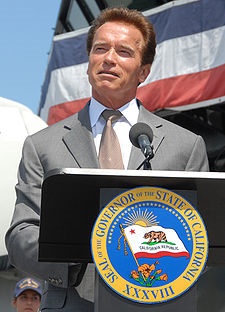 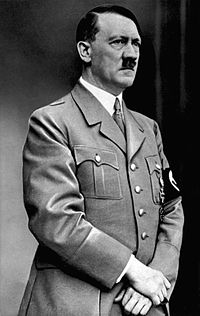 Homework: Complete guided reading 12.2 “Europe’s Heartland”
Clink